Tło i format slajdów są przykładowe
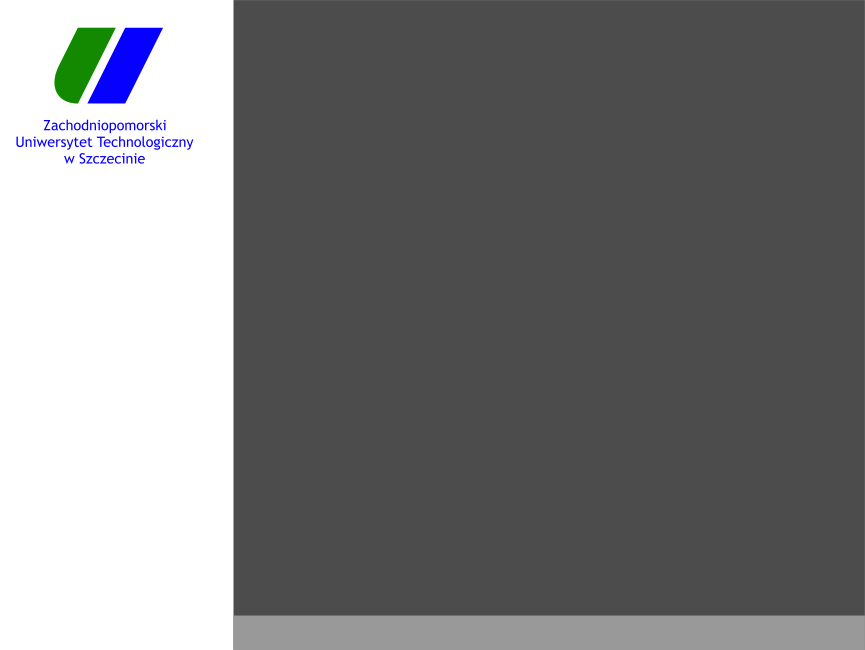 Logo wydziału na którym Kandydat/Kandydatka będzie wykonywał/a pracę
TYTUŁ PROJEKTUImię i Nazwisko Kandydata/KandydatkiImię i Nazwisko Promotoradyscyplina naukowa:
UWAGA !! Całość prezentacji maksymalnie 10 slajdów, czas 15 min
1
Miejsce, data prezentacji
UWAGI
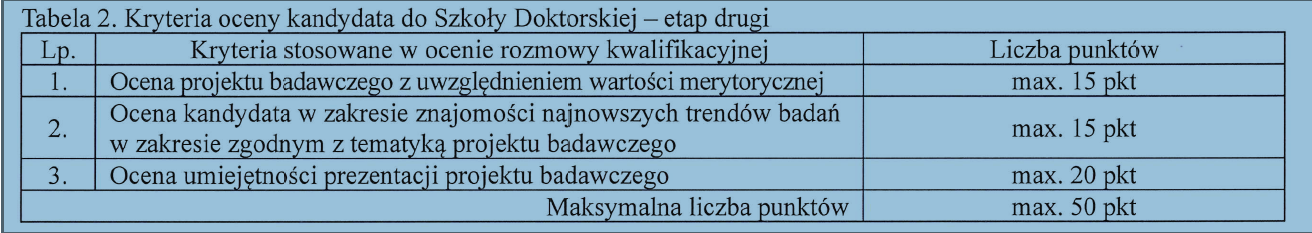 Prezentacje multimedialne powinny być przygotowane w programie Power Point lub Prezi
Należy przestrzegać ogólnych zasad ich tworzenia:
Nie umieszczaj zbyt dużej ilości tekstu na slajdach
Zadbaj o dobra widoczność tekstu
Stosuj duże i czytelne czcionki
Dobierz jeden styl prezentacji i trzymaj się go
Starannie dobieraj zdjęcia i grafiki i zadbaj o ich dobrą jakość
Trzymaj się zasady: jeden slajd – jeden przekaz.
2
WSTĘP 1-2 slajdy
Motywacja do podjęcia określonego tematu badań
Podsumowanie aktualnego stanu badań na dany temat ( w oparciu o najnowszą literaturę naukową)
Odniesienie do szerszego kontekstu teoretycznego ( wykazanie się znajomością literatury przedmiotu)
3
2
[Speaker Notes: CO BĘDZIE OCENIANE? • Czy wybrane źródła dotyczącą tematu projektu? • Czy były aktualne (ostatnie 10 lat) • Czy wskazano różne punkty widzenia na dany temat? • Czy zebrane informacje zostały przekazane obiektywnie?]
CEL BADAŃ
Zdefiniowanie celu projektu badawczego 
Nowatorstwo i oryginalność projektu badawczego (Dlaczego jest ciekawy i warty badania? )
4
3
[Speaker Notes: CO BĘDZIE OCENIANE? • Czy pytania badawcze dotyczą tematu projektu? 
CEL badań, czyli co chcemy osiągnąć: (do wyboru) 1. EKSPLORACJA – wstępne poznanie jakieś tematyki, rzucenie na nią światła;  2. OPIS – przedstawienie zjawiska (co, gdzie, jak) 3. WYJAŚNIANIE (eksplanacja) – odpowiedź na pytanie dlaczego dane zjawisko zachodzi. Sformułowanie PROBLEMU BADAWCZEGO – czyli pytania, na które poszukujemy odpowiedzi. • Dotyczy aktualnego stanu niewiedzy • Jest wyrażone w języku naukowym • Sformułowane tak, że wiadomo jak działać, żeby znaleźć odpowiedź.]
HIPOTEZY/TEZY BADAWCZE
Zdefiniowanie najważniejszych hipotez badawczych (nie więcej niż pięć)
5
4
[Speaker Notes: CO BĘDZIE OCENIANE? Czy ilość hipotez odpowiada celom projektu badawczego ? Czy hipotezy są uzasadnione? Czy są testowalne? Hipoteza badawcza – odpowiedź (w formie twierdzącej) na sformułowane przez badacza pytanie badawcze. Hipoteza powinna być • Uzasadniona - badacz powinien potrafić ją uzasadnić w oparciu o wcześniejsze badania, teorię • Testowalna - dotyczyć zmiennych, które są manipulowalne i mierzalne •  Warta testowania - związek z innymi badaniami; implikacje teoretyczne, praktyczne • Testowalna w sposób etycznie akceptowalny]
MATERIAŁ I METODY BADAWCZE
Przedstawienie metod i sposobu realizacji planowanych w projekcie badań
6
5
[Speaker Notes: CO BĘDZIE OCENIANE? Czy możliwa jest realizacja projektu np. dostępne środki, czas itd.]
MATERIAŁ I METODY BADAWCZE
Przedstawienie metod i sposobu realizacji planowanych w projekcie badań
7
6
SPODZIEWANE EFEKTY
Opis spodziewanych rezultatów oraz analiza ryzyka niepowodzenia 
Zdefiniowanie w jaki sposób można wykorzystać uzyskane rezultaty?
8
7
PREZENTACJA DOTYCHCZASOWYCH OSIĄGNIĘĆ KANDYDATA/KANDYDATKI
Tematyka pracy inżynierskiej i magisterskiej,
Publikacje naukowe
Doświadczenie zawodowe
9
8
ZAKOŃCZENIE
Wykaz bibliografii wykorzystanej do przygotowania prezentacji
10
9